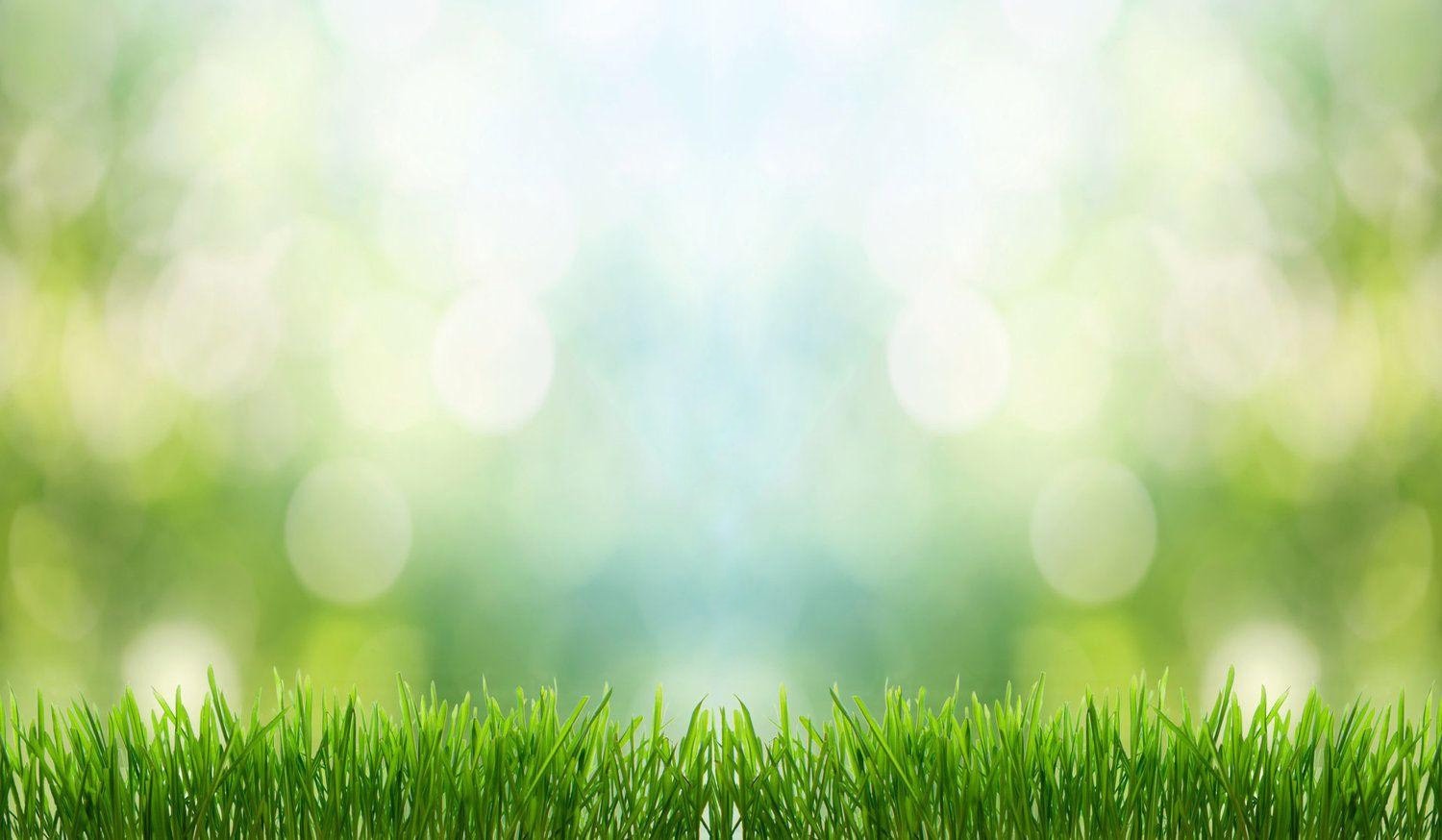 Памятка
Получатели – малоимущие семьи, малоимущие одиноко проживающие граждане, которые по не зависящим от них причинам имеют среднедушевой доход ниже величины прожиточного минимума, установленного в Оренбургской области в расчете на душу населения
Предоставление государственной социальной помощи на основании социального контракта
Условия:
Наличие гражданства РФ и факта проживания на территории Оренбургской области не менее 24 месяцев;
Отсутствие в собственности членов семьи заявителя недвижимого имущества, сдача в аренду которого может приносить доход;
Ни один из членов семьи не зарегистрирован в качестве индивидуального предпринимателя;
Все члены семьи дали согласие на получении госсоцпомощи на основании социального контракта.
Поиск работы
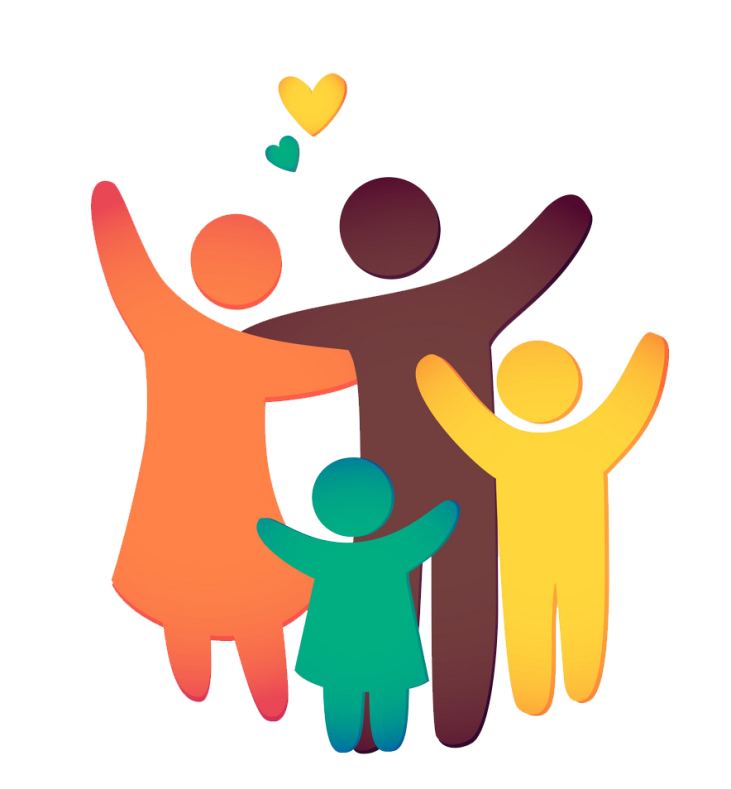 ГДЕ ПОЛУЧИТЬ ДОПОЛНИТЕЛЬНУЮ ИНФОРМАЦИЮ
Более подробную информацию об условиях и порядке получения государственной социальной помощи на условиях заключения социального контракта можно получить в комплексном центре социального обслуживания населения по адресу: г. Орск, ул. Чернышева, 18, каб. 11 (часы приема: понедельник-четверг с 8.00 до 17.00, обеденный перерыв с 13.12 до 14.00; пятница с 8.00 до 16.00, обеденный перерыв с 13.12 до 14.00), телефон: 25-37-45.
Социальный контракт – программа новых возможностей
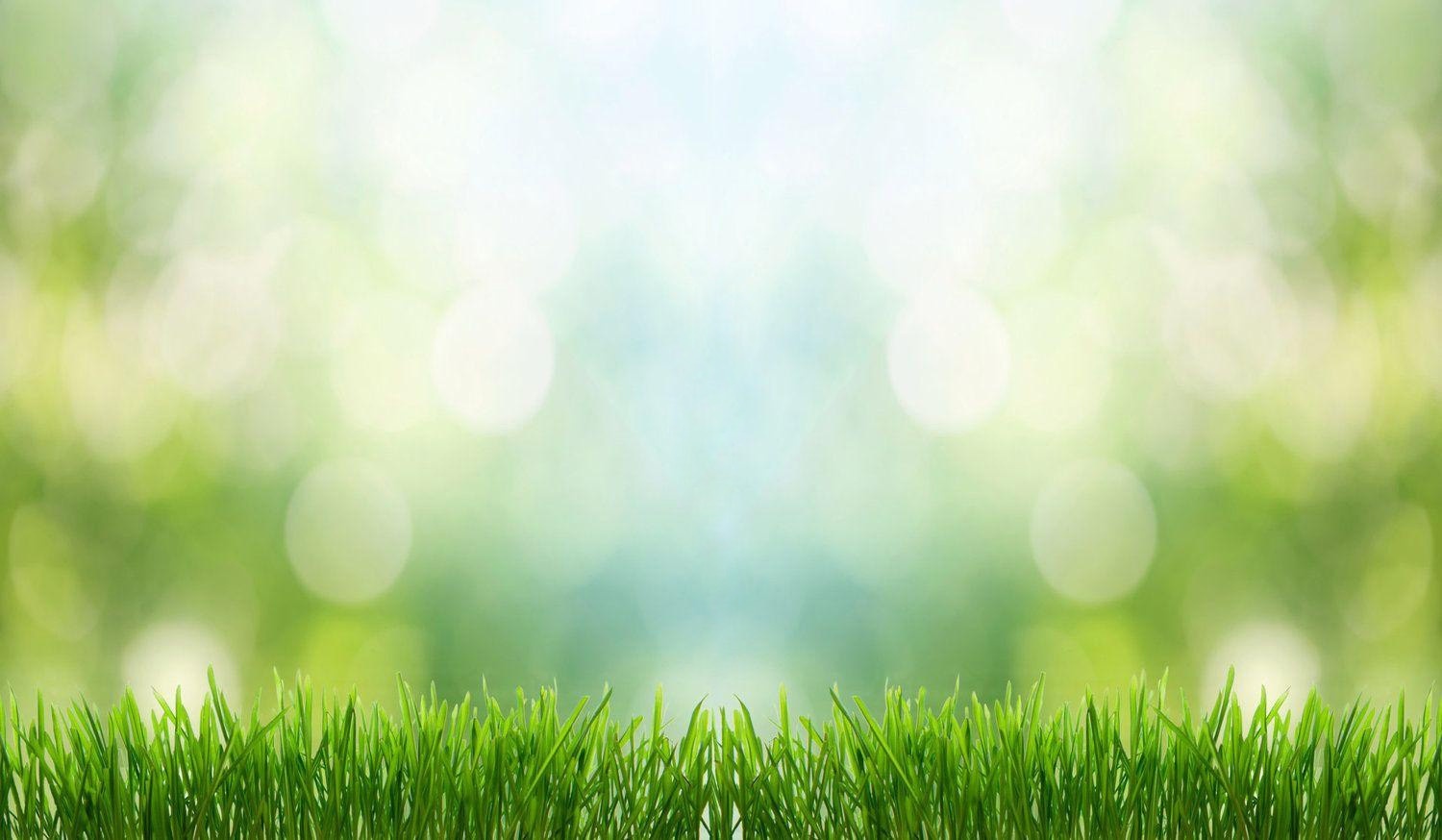 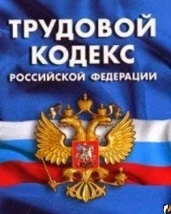 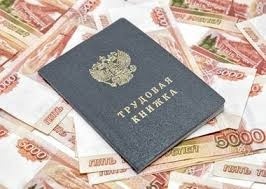